NCEM HUMAN SERVICES
Dave Leonard
Human Services Branch  Manager
State Sheltering Guides
Shelter Types
TOPICS
Access and Funcitional  Needs in Shelters
Partnerships
SHELTER GUIDE
Provide options and guides for Local, Tribal and State sheltering and mass care
Consists of Guide and 5 Annexes (listed below)
Local Sheltering Annex
Great local info
State Coordinated-County Hosted Shelter Annex
State Operated Shelter Annex
NC-VA Evac Annex
NC Mass Evacuation and Transportation Annex

Additional Annexes forthcoming
SHELTER GUIDE
Staffing Matrix
Division / Agency Responsibilities
Staff job descriptions
Shelter set-up recommendations (size, ADA concerns,
American Red Cross Staffing Matrix
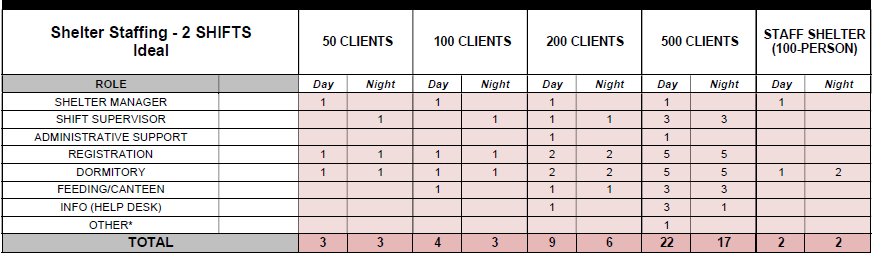 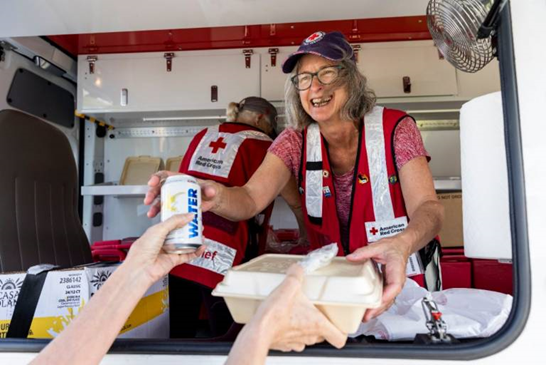 Local Sheltering Annex
Information that can be integrated into Local Shelter Plan
Concepts of Operations
Feeding, Medical, Health, Mental Health, Child Support, Pet Sheltering, Safety & Security
SHELTER TYPES
Emergency Evacuation Shelter: Immediate refuge during rapid evacuations; typically for no more than 72hrs; 20 sq. ft per person
Short Term Shelter: Sustainable for populations displaced for typically no more than 2 weeks; 40 sq ft per person
Long Term Shelter: Typically, more than 2 weeks; 60-80 sq. ft per person
Shelter needs / resource requests are typically handled at the local level 
Where are your shelter resources stored?
Cots, blankets,  ADA devices, etc.
GO-KIT 
Registration forms
Pens, paper, etc.
Feeding Plan 
Make plan with Local EM prior to opening shelters
Shelter Resources via WebEOC
Resource Requests
Notify Local EM at County EOC regarding resource request
Local EM, if unable to fill the request, will send the request via WebEOC to the State Emergency Operation Center (SEOC) to be filled
WEBEOC RESOURCE REQUEST
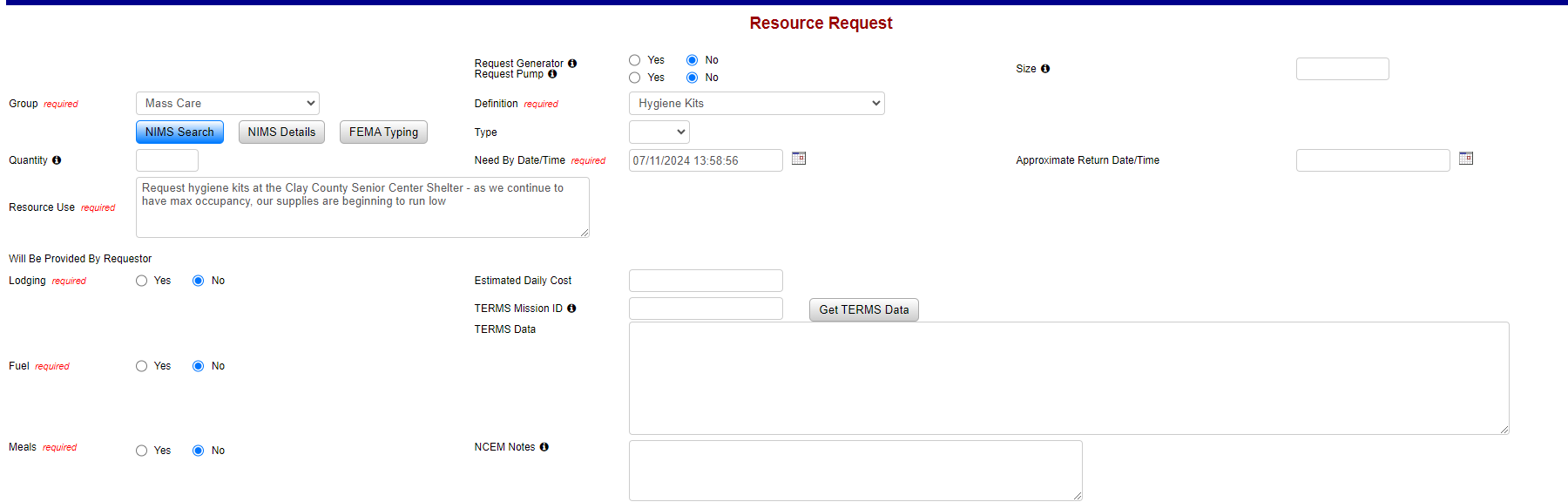 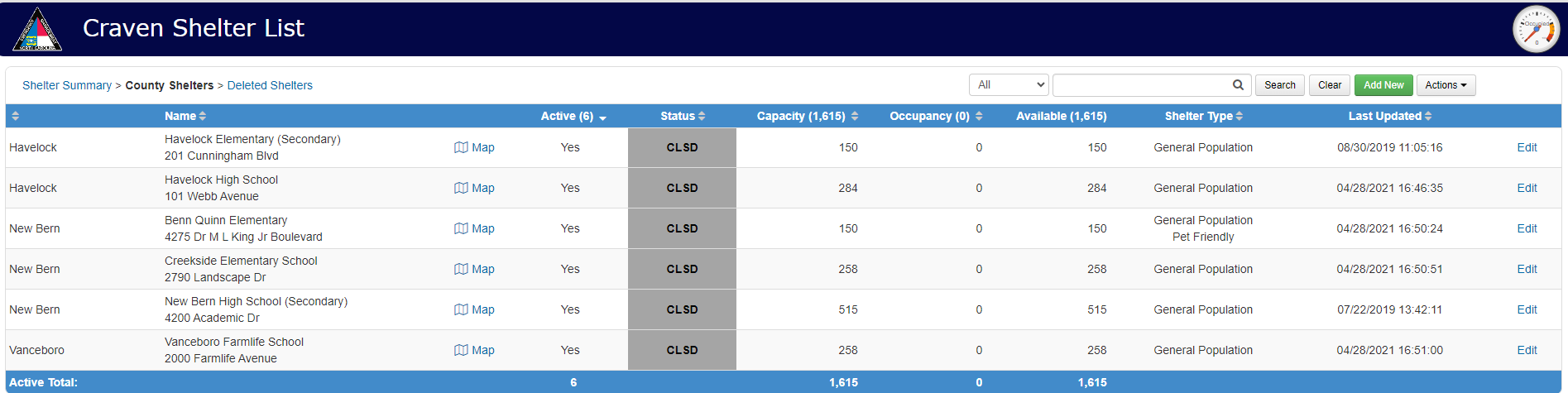 Shelter Status: Report all Shelter status, including numbers in WebEOC on the Shelter Board.  Typically done via communications from Shelter to County Emergency Operation Center (EOC)
How do you communicate with your Local EOC?
Cell, landline, email, or perhaps Amateur Radio
Make sure Communications is worked out prior to opening a Shelter
Shelter Status Reports
Official capacity numbers taken at night (typically after 9PM)—American Red Cross FROST Report
Recommended that numbers are reported regularly to Local EOC for their entry into WebEOC as well as for their County Situation Reports that they provide to the  SEOC
WEBEOC SHELTER BOARD
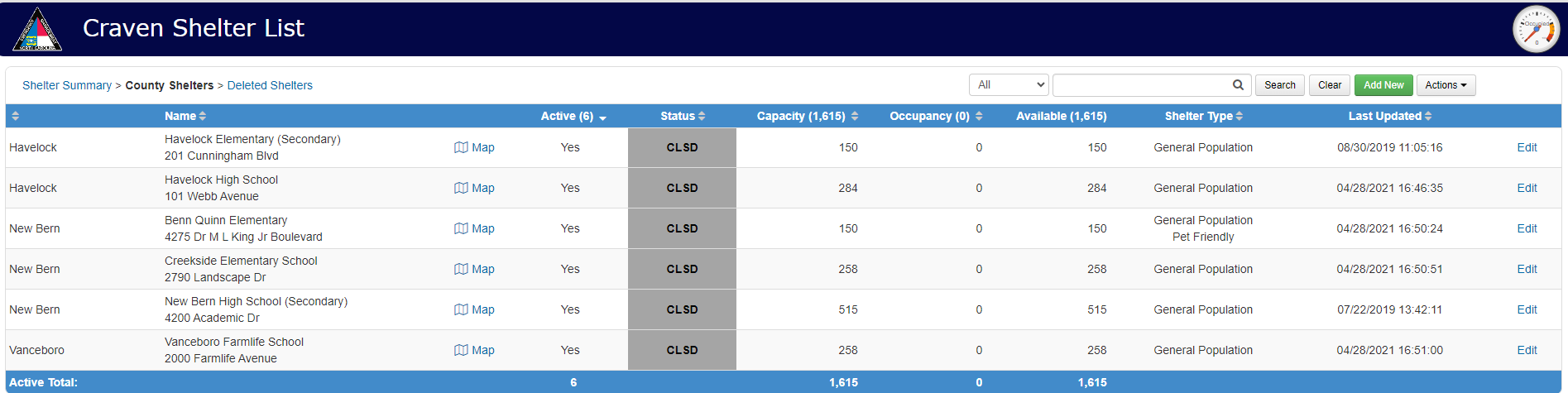 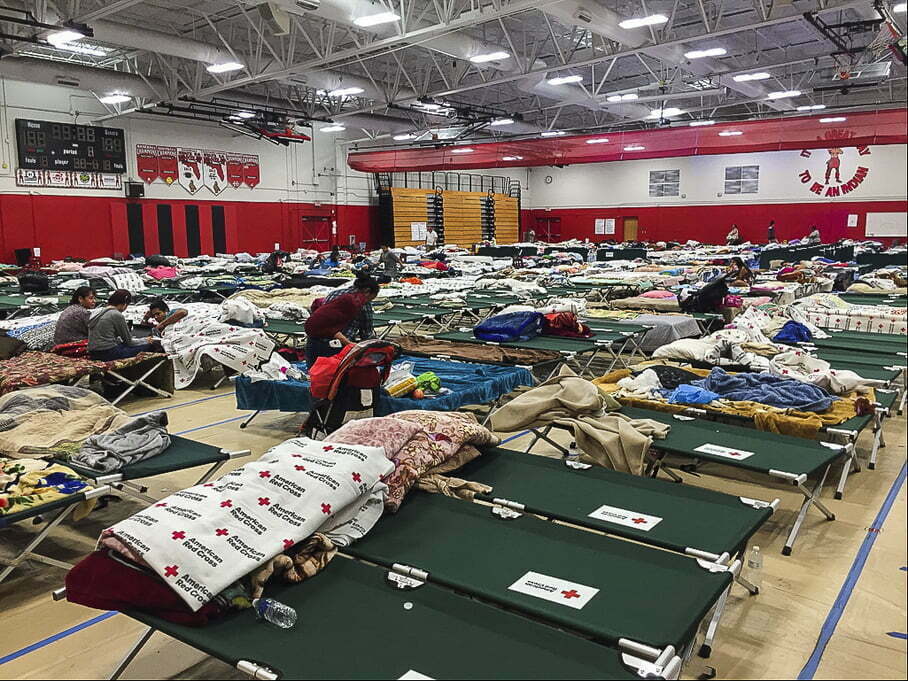 SHELTERING
Shelter Location / Accessibility
Physical  Accessibility  Considerations
Shelter Services
Communication
County level and with Clients
Access and Functional Needs-Communications
Ensure that messaging is delivered through a variety  of platforms and in languages appropriate to the  shelter population.
Written communication should be simple and  available in multiple languages
Registration forms, shelter signage, posted  messages, etc.
Have interpreters available for verbal communication
Request interpreters through local processes first
https://www.etsy.com/nz/listing/937857530/american-sign-  language-asl-digital
Functional Assessment Support Team ------------FAST
Trained, deployable teams that work in  Disaster Service Centers during disasters.  They assist with assessments and addressing  the needs of people with access and  functional needs.
They help shelter managers identify  solutions to assist residents in maintaining  their independence in the shelter.
STATE SHELTERING OPERATIONS
State Coordinated-County Hosted Shelter
Local (Host County) shelter operations supporting another county (Risk County)
Host County operating one of their county shelter for citizens from another County (County to County Mutual Aid / Statewide Mutual Aid
Risk County—provide assistance (staffing, resources, etc)
State Support
Same support by State as if it was a Local Shelter Operation
Reimbursable expenses
STATE SHELTERING OPERATIONS
State Operated Shelter
Large Scale Shelter
Often referred to as a Mega Shelter
Typically, 500-plus sheltered
State supported services
Feeding, Staffing, Wrap-around Services, Security, Medical, etc.
Training and Exercises
Training:
American Red Cross Classes
Online, in person
Reach out to Local EM for upcoming class offerings
Exercises
Tabletop Exercises
Full-scale Exercises
Partnerships
Partnership
Local Emergency Management
Local DSS
Local Governmental Support
County / Municipal Management
County / Municipal Agencies and Departments
Parks and Rec, Tax Department, Administration, etc.
State DSS
Volunteer Agencies
American Red Cross, Faith-based Organizations, Salvation Army, etc.
NC Emergency Management Human Services Branch
QUESTIONS?
David.leonard@ncdps.gov